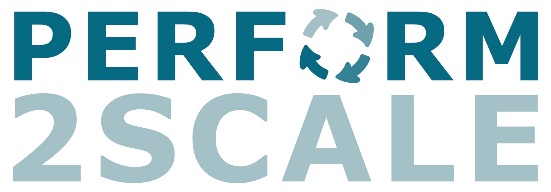 MSI Workshop 1: Problem Analysis
Location: 
Date:
[Speaker Notes: This is expected to take about 15 minutes. 

Please note that this presentation is expected to be adapted by the facilitators]
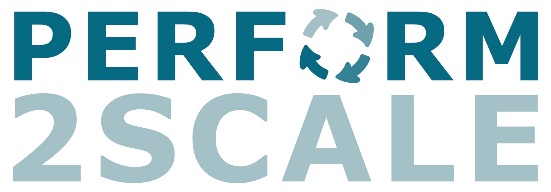 Contents
Purpose of workshop 
Objectives
Programme
Expected outputs
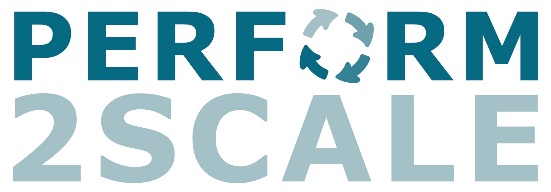 Why are we here?
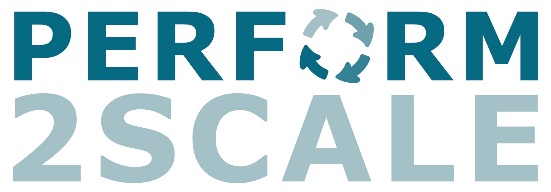 Objectives
Review findings of the situation analysis in all three districts 
Initiate comparing the findings across the districts
Identify further data requirements for the situation analysis 
Conduct problem analysis on one of the prioritised problems identified by each DHMT
Stimulate the sharing of experiences, information and lessons learned across districts
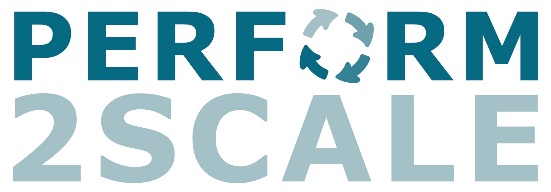 Core Elements
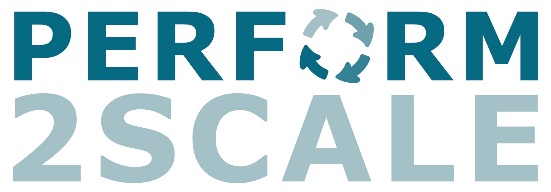 Activities within the MSI cycle
Observe & Reflect
Plan
Act
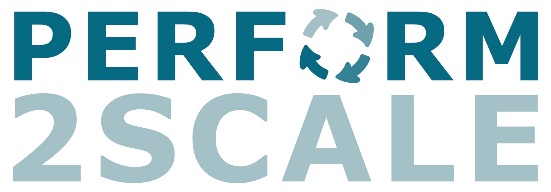 Programme: Day 1
Introductions 

Presentations and discussions of situation analysis (in each district)

Comparing findings across districts (if applicable)

Starting the problem analysis
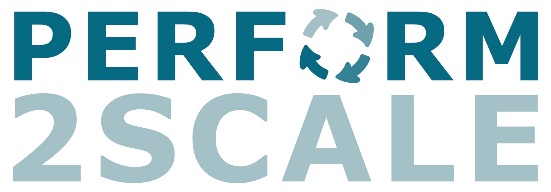 Programme: Day 2
Continuing the problem analysis

Reviewing each problem analysis 

Wrap up and next steps

Workshop evaluation
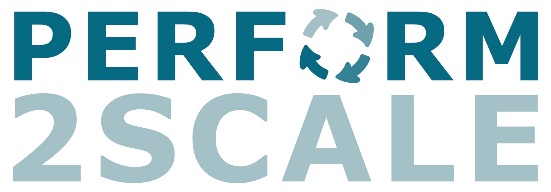 Expected outputs
Refined completed situation analysis tools 

Problem analysis for one problem for each district

Plan for refining the problem analysis with the full DHMT

Plans for further data collection for each district

Brief report of workshop
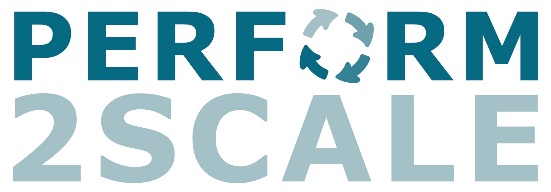 Questions?
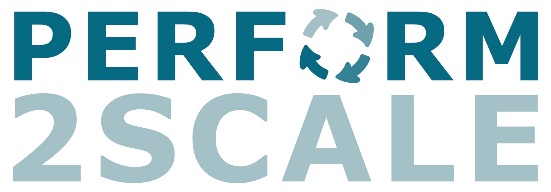 Thank you!